Geometria descrittiva dinamica
Indagine insiemistica sulla doppia proiezione ortogonale di Monge
LE OPERAZIONI GEOMETRICHE - SEZIONE DI SOLIDI DI ROTAZIONE - LA PARABOLA

sezione del cono con piano GENERICO PARALLELO  LT  e una generatrice
Il disegno è stato eseguito 
nell’a. s. 1992/93 

da De Santis Annalisa
della classe 5A
 
dell’Istituto Statale d’arte
 ‘’G. Mazara’’ di Sulmona

per la materia “Geometria descrittiva”

Insegnante: 
Prof. Elio Fragassi
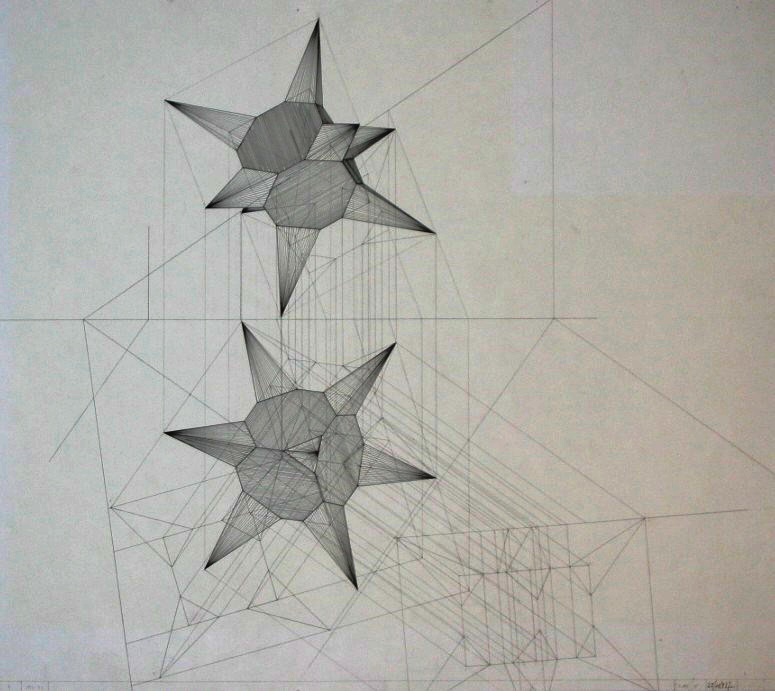 Autore   Prof. Arch. Elio Fragassi
Il materiale può essere riprodotto citando la fonte
LE CONICHE: LA PARABOLA - Dati
V’’
Sia assegnato il cono circolare retto con la base 
d (d’; d’’) (circonferenza direttrice) parallela a p1 
e l’asse a(a’; a’’) parallelo a p2 e perpendicolare a p1.
a
Essendo il cono retto, su p1 sarà C’ºV’ mentre saranno distinti su p2 in C’’ (centro della circonferenza direttrice) centro della base e V’’ vertice del cono
g’’
a’’
La figura posta a fianco rappresenta un cono circolare retto con i relativi elementi geometrici che lo descrivono e definiscono
C’’
d’’
lt
Considerando una sola falda le generatrici 
g (g’; g’’) sono costituite da segmenti finiti che hanno  un estremo sulla direttrice della base e l’altro estremo coincidente con il vertice V(V’; V’’)
g’
a’
º
C’ºV’
Date le caratteristiche geometriche descritte l’angolo al vertice (a) sarà uguale e costante per tutte le infinite posizioni delle generatrici.
d’
LE CONICHE: LA PARABOLA - 1
t2b
V’’
(V’’)
Sezione del cono con piano generico b parallelo lt – 1° metodo
(t3b)
Poiché il piano b deve essere parallelo alla generatrice g(g’; g’’), che è una retta di profilo, è necessario, per definirne il rapporto di parallelismo, eseguire il ribaltamento del cono.
t2g
g’’
(g’’)
Fissato il piano g di ribaltamento proiettiamo gli elementi di p1 
del cono sulla traccia t1g
(C’’)
C’’
d’’
(t1g)
Assumendo t2g come asse di rotazione ribaltiamo il cono su p2 mediante (t1g) ottenendone una proiezione ribaltata che consente di definire la posizione nello spazio della generatrice mediante (g’’)
lt
t1b
C’ºV’
Ora è possibile definire la posizione
del piano b(t3b)//(g’’)
t1g
g’
Dalla posizione ribaltata di b possiamo risalire alle due tracce reali t1b e t2b
d’
LE CONICHE: LA PARABOLA – (2)
Definita la posizione del piano di sezione b esemplifichiamo le tre operazione relative all’algoritmo grafico di
T2x
t2b
V’’
(g Ç b)
t2a
x’’
t1aÌT1g
g’’
aÌg
P’’
t2aÌT2g
t1bÇt1a
T1xÎx’
x
P
bÇa
gÇb
C’’
T2xÎx’’
t2bÇt2a
d’’
lt
P’
g’ Ç x’
1- per la retta g(g’; g’’) conduciamo il piano a(t1a; t2a) proiettante in prima scelto per economia grafica
gÇx
P
g’’ Çx’’
P’’
T1g
2- l’intersezione tra i due piani (aÇb) determina la retta
x (x’; x’’; T1x; T2x) dove x’ º t1a
P’
g’
3- l’intersezione tra x e g determina P(P’; P’’) come intersezione della generatrice g con il piano a
T1x
t1b
C’ºV’
Per ogni operazione i punti sono due perché due sono le generatrici simmetriche al vertice
º
t1a
x’
Questa procedura applicata ad ogni generatrice consente
di determinare i punti P(P’, P’’) della curva sezione
d’
3
2
1
LE CONICHE: LA PARABOLA – (3)
T2x
t2b
V’’
In questa diapositiva  si  esplicitano i passaggi descritti dall’algoritmo grafico precedente per ogni generatrice del cono.
t2a
x’’
g’’
Per economia e chiarezza grafica si sono ripetute le didascalie degli enti geometrici per una sola coppia di generatrici g(g’; g’’) del cono
P’’
Completate le operazioni di ricerca dei punti d’intersezione collegando i punti si ottiene la curva che assume la forma di parabola
C’’
X’’
Y’’
W’’
Z’’
lt
I punti X(X’; X’’) e Y(Y’; Y’’) sono i punti in cui la parabola taglia la direttrice del cono mentre i punti Z(Z’; Z’’) e W(W’; W’’) sono punti in cui la parabola interseca la t1b
P’
Y’
X’
W’
Z’
t1b
C’ºV’
Poiché la direttrice del cono non appartiene al piano p1 la porzione di parabola racchiusa entro i punti X,Y,Z,W rappresenta la parte virtuale mentre la curva compresa tra i punti X e Y rappresenta la parte reale della parabola
g’
º
t1a
x’
LE CONICHE: LA PARABOLA – (4)
t2b
V’’
Dopo aver cancellato tutte le costruzioni grafiche relative allo sviluppo dell’algoritmo grafico di cui alla diapositiva precedente l’elaborato si presenta come nella figura a fianco con la specifica degli elementi geometrici
Parabola
Parabola reale
g’’
asse
Rimuovendo le didascalie che specificano gli elementi della parabola restano la curva e le rette di richiamo della punteggiata di sezione
C’’
X’’
Y’’
lt
W’’
Z’’
Se poi eliminiamo anche tutte le rette di richiamo dei punti individuati con l’applicazione precedente resta in evidenza solamente la curva della parabola sia nella parte virtuale a tratteggio X(X’; X’’),  Y(Y’; Y’’),
 Z(Z’; Z’’), W(W’; W’’) che nella parte reale XY della curva appartenente alla superficie del cono.
Rami virtuali della parabola
Y’
X’
W’
Z’
t1b
C’ºV’
g’
Parte virtuale della parabola
Parabola
Parabola reale
asse
LE CONICHE: LA PARABOLA – (5)
t2b
V’’
Eliminate tutte le linee di costruzione e le rette di richiamo dei punti della parabola il disegno della sezione del cono, con i relativi assi e le tracce       
e       del  piano b di sezione, si presenta come a fianco
Parabola su p2
t1b
t2b
asse
Se rimuoviamo anche le tracce del piano, gli assi di simmetria della parabola e le parti virtuali della curva rimane esclusivamente la curva relativa alla parabola appartenente alla superficie del cono e il segmento di corda della direttrice
C’’
X’’
Y’’
lt
W’’
Z’’
Y’
X’
Immaginando di far scorrere la parte sezionata del cono si avranno le due parti così posizionate evidenziando in modo chiaro la parabola di sezione
W’
Z’
t1b
C’ºV’
Parabola su p1
asse
LE CONICHE: LA PARABOLA – (6)
(V’’)
t2b
V’’
Sezione del cono con piano generico b parallelo lt –  2° metodo
T1x
t1a Ç t1b
(t3b)
¥
Con questo metodo si vuole utilizzare la procedura relativa alla intersezione tra due piani: 
a (ausiliario) e b (dato)
x
a Ç b
x' ; x"
L’intersezione di a con b genera la retta 
orizzontale x(x’; x’’) parallela a p1 e p2 che genera
x’’         mentre le tracce      e       sono improprie
t2g
t2a Ç t2b
T2x
g’’
ºt2a
(g’’)
t2a
(T3x)
(t3a)
x’’
P’’
P’’
º
Dati i caratteri del piano b per sviluppare l’algoritmo è necessario il ribaltamento del cono e del piano b mediante il piano g
¥
(C’’)
C’’
Il piano orizzontale a seziona il cono secondo una circonferenza orizzontale
che varia di raggio al variare della quota
d’’
(t1g)
lt
¥
T2x
x’
L’intersezione della retta x con la circonferenza 
appartenente al piano a determina i punti 
P(P’; P’’) che fissano il luogo geometrico della curva detta parabola
P’
P’
t1b
C’ºV’
Questo metodo applicato ad un piano a con quote diverse consente di trovare i punti P(P’, P’’) della curva sezione
¥
T1x
g’
t1g
d’
Per questo secondo metodo, servendosi di un piano ausiliario, possiamo fare a meno delle generatrici del cono
LE CONICHE: LA PARABOLA – (7)
In questa diapositiva  si  esplicitano tutti i passaggi descritti dall’algoritmo grafico precedente per ogni posizione diversa del piano ausiliario a .
t2b
V’’
(t3b)
Quando il piano a contiene la direttrice del cono individuiamo subito i punti reali estremi dei rami della parabola X(X’; X’’) e Y(Y’; Y’’) appartenenti alla base del cono secondo il segmento XY parallelo alla traccia del piano b su p1
g’
asse
(t3a)
t2a
Ripetendo l’operazione con il piano a ad una quota superiore si ha quanto di seguito ricordando che per economia e chiarezza grafica si sono ripetute le didascalie degli enti geometrici solo per questa posizione del piano  a
x’’
º
P’’
P’’
C’’
º
(X’’’
Y’’’)
X’’
Y’’
d’’
lt
Dopo aver completato le operazioni di ricerca dei punti sviluppando, per ogni posizione di a, l’algoritmo grafico della diapositiva precedente se colleghiamo  i punti si ottiene la curva che assume la forma di parabola così definita:
x’
P’
P’
Y’
X’
t1b
C’ºV’
g’
La parabola è il «luogo geometrico dei punti del piano equidistanti da un punto fisso detto fuoco e da una retta detta direttrice»
d’
asse
LE CONICHE: LA PARABOLA – (8)
t2b
Rimosse tutte le linee di costruzione il disegno della sezione del cono con i relativi assi e le tracce t1b e t2b del piano b di sezione si presenta come a fianco
V’’
Parabola su p2
Rimuovendo le tracce del piano e gli assi si ha quanto di seguito
Se rimuoviamo, poi, anche tutte le rette di richiamo dei punti della parabola il disegno della sezione del cono si presenta con la curva appartenente alla superficie laterale del solido e il segmento della base
asse
C’’
d’’
lt
Immaginando di far scorrere la parte sezionata del cono si avranno le due parti così posizionate evidenziando in modo chiaro la parabola di sezione
t1b
C’ºV’
Si dimostra, in questo modo, che si ottiene lo stesso risultato utilizzando, indifferentemente, uno dei due metodi esemplificati
Parabola su p1
d’
asse
Per maggiore completezza ed approfondimento degli argomenti si può consultare il seguente sito

https://www.eliofragassi.it/